Leadership Development
Representing multiple orthopaedic subspecialty societies,the following members of the Fellowship Education Coalition authored this lecture:
Ryan C. Goodwin, MD, FAOA
Anthony “AJ” Johnson, MD, FAOA
Jonathan F. Dickens, MD, FAOA
Gabriella E. Ode, MD
Amy L. Ladd, MD, FAOA
Hamid Hassanzadeh, MD
Orthopaedic History
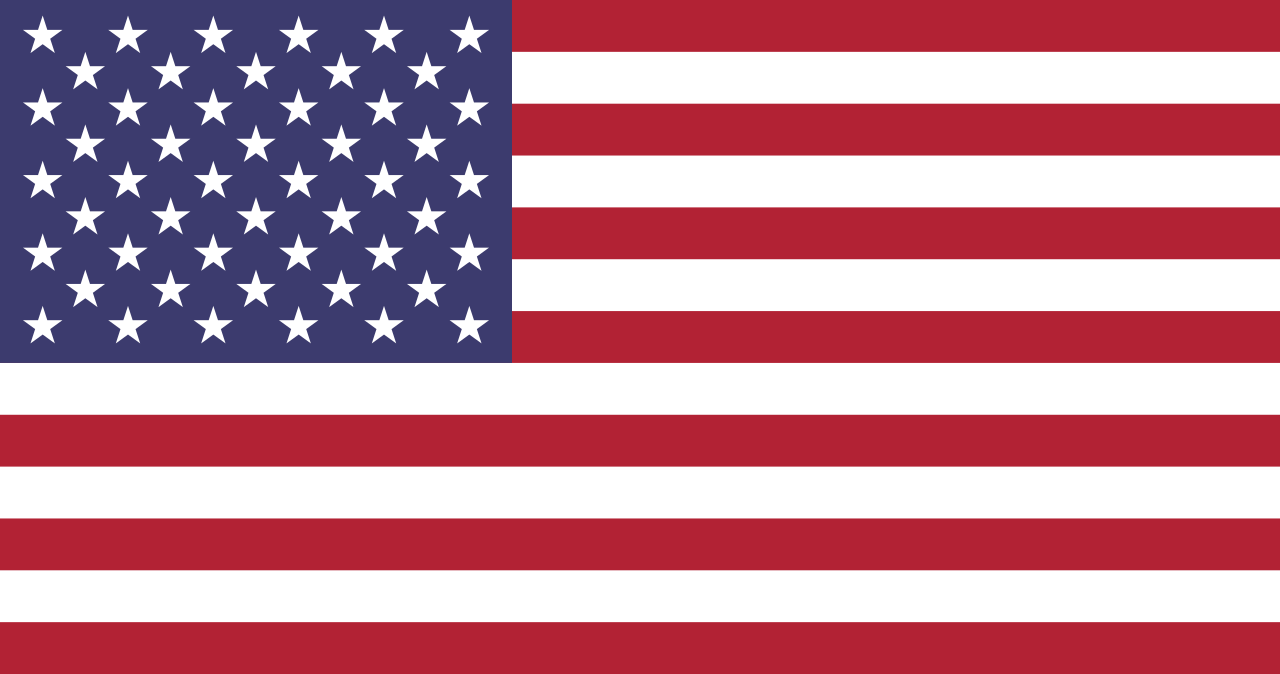 American Orthopaedic Association (AOA) – 1887
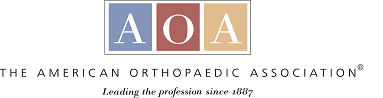 1934
1933
American Academy
of
Orthopaedic Surgeons
American Board
of
Orthopaedic Surgery
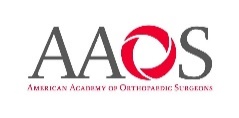 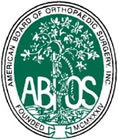 GME
Orthopaedic Leadership
Certification
CME 
Advocacy
Fellowship Year – Transitioning to Independent Practice
ABOS Part I
ABOS Part II
ABOS - Cert/MOC
AAOS – CME
AOA – Leadership, ELP, APEX
Subspecialty Societies 
CME/Leadership
ABOS
ACGME/RRC
AOA/CORD
AAOS
9 subspecialties
5yrs
1yr
4yrs
“Life Long Learning”
GME
UGME
Medical School
GME
Residency
6 Core Competencies
Milestones 2.0
Competency based curriculum
Assessment tools
OITE 2.0
CME 
Independent Practice
MOC
Fellowship
Transition to Practice Topics
Choosing a practice		(SBP)
Contract negotiations		(P)
Coding and billing 		(SBP)
Leadership development 		(P) 
Burnout and physician wellbeing 		(P)
Personal finance 		(P)
Healthcare quality: measuring physician performance		(PBL, SBP)
Anatomy of the litigation process		(P, SBP)
Advocacy 		(P)
Preparing for ABOS Part II Oral Exam	  	(PBL)
Leadership
Leadership is the ability to influence others to achieve a common goal
Develop a common, adopted vision
Develop strategies to achieve vision
Communicate to those whose cooperation is necessary
Create coalitions/teams that understand & accept vision AND strategies
Motivate to overcome barriers
Provide necessary resources 
Fundamentally, every patient encounter and operative case is a leadership opportunity
Levels of Leadership
Leadership can be broadly defined at 3 levels:
Tactical (small group/unit) level dedicated to the immediate actions to achieve the Mission
E.g. Operating room or Clinic
Operational (Division) level dedicated to the integration of other units’ actions into cohesive plan
E.g. Peri-Operative Division (Pre-op, OR, PACU, Discharge units)
Strategic (Department) level dedicated to the long-range planning, resource allocation, and standards & policy towards Mission and Vision
E.g. Department of Orthopaedic Surgery, Hospital C-Suite
Commonly Confused Terms
“We herd sheep, we drive cattle, we lead people” ~ GEN George S. Patton
Management refers to the administration of an organization and stewardship of resources
While good leaders have strong management skills, people generally do not like to be “managed”
Manage resources : Lead people
Command refers to the legal authority to authoritatively direct actions, typically by position/title
While all Commanders are in leadership positions, not all Commanders have strong leadership skills
Command organizations : Lead people
Director refers to a person who oversees an activity or organization  
Direct activities : Lead People
Types of Leadership
Transactional
Achieves mission by changing the actions of people
“Carrots vs. Sticks” style of leadership
Change happens quickly but does not persist
Transformational
Achieves mission by changing the beliefs of people
“Charismatic” style of leadership
Change happens slowly over time but persistent
Common Leadership Missteps
Orthopaedic Organizations
Societies – AOA, AAOS, subspecialty, ABOS, many opportunities
Group Practice – business, c-suite 
Hospitals – committees, boards
Department – committees, vice-chairs
Community – church, clubs
Other
Orthopaedic Educational Pathway
ABOS Part II
ABOS Part I
ABOS - Cert/MOC
AAOS – CME
AOA – Leadership
Subspecialty Societies 
CME/Leadership
ABOS
ACGME/RRC
AOA/CORD
AAOS
5yrs
1yr
“Life Long Learning”
4yrs
GME
GME
Residency
6 Core Competencies
OITE
Milestones
UGME
Medical School
CME 
Independent Practice
MOC
Fellowship (9)
Orthopaedic  Educational Pathway – Medical School
ABOS Part II
ABOS Part I
ABOS - Cert/MOC
AAOS – CME
AOA – Leadership
Subspecialty Societies 
CME/Leadership
ABOS
ACGME/RRC
AOA/CORD
AAOS
5yrs
1yr
“Life Long Learning”
4yrs
GME
GME
Residency
6 Core Competencies
OITE
Milestones
UGME
Medical School
CME 
Independent Practice
MOC
Fellowship (9)
Orthopaedic  Educational Pathway – Residency
ABOS Part I
ABOS Part II
ABOS - Cert/MOC
AAOS – CME
AOA – Leadership
Subspecialty Societies 
CME/Leadership
ABOS
ACGME/RRC
AOA/CORD
AAOS
5yrs
1yr
“Life Long Learning”
4yrs
GME
GME
Residency
6 Core Competencies
OITE
Milestones
UGME
Medical School
CME 
Independent Practice
MOC
Fellowship (9)
Orthopaedic  Educational Pathway – Fellowship
ABOS Part II
ABOS Part I
ABOS - Cert/MOC
AAOS – CME
AOA – Leadership
Subspecialty Societies 
CME/Leadership
ABOS
ACGME/RRC
AOA/CORD
AAOS
5yrs
1yr
“Life Long Learning”
4yrs
GME
GME
Residency
6 Core Competencies
OITE
Milestones
UGME
Medical School
CME 
Independent Practice
MOC
Fellowship (9)
Fellowship Year – Transitioning to Independent Practice
ABOS Part I
ABOS Part II
ABOS - Cert/MOC
AAOS – CME
AOA – Leadership, ELP, APEX
Subspecialty Societies 
CME/Leadership
ABOS
ACGME/RRC
AOA/CORD
AAOS
9 subspecialties
5yrs
1yr
4yrs
“Life Long Learning”
GME
UGME
Medical School
GME
Residency
6 Core Competencies
Milestones 2.0
Competency based curriculum
Assessment tools
OITE 2.0
CME 
Independent Practice
MOC
Fellowship
Orthopaedic Educational PathwayIndependent Practice
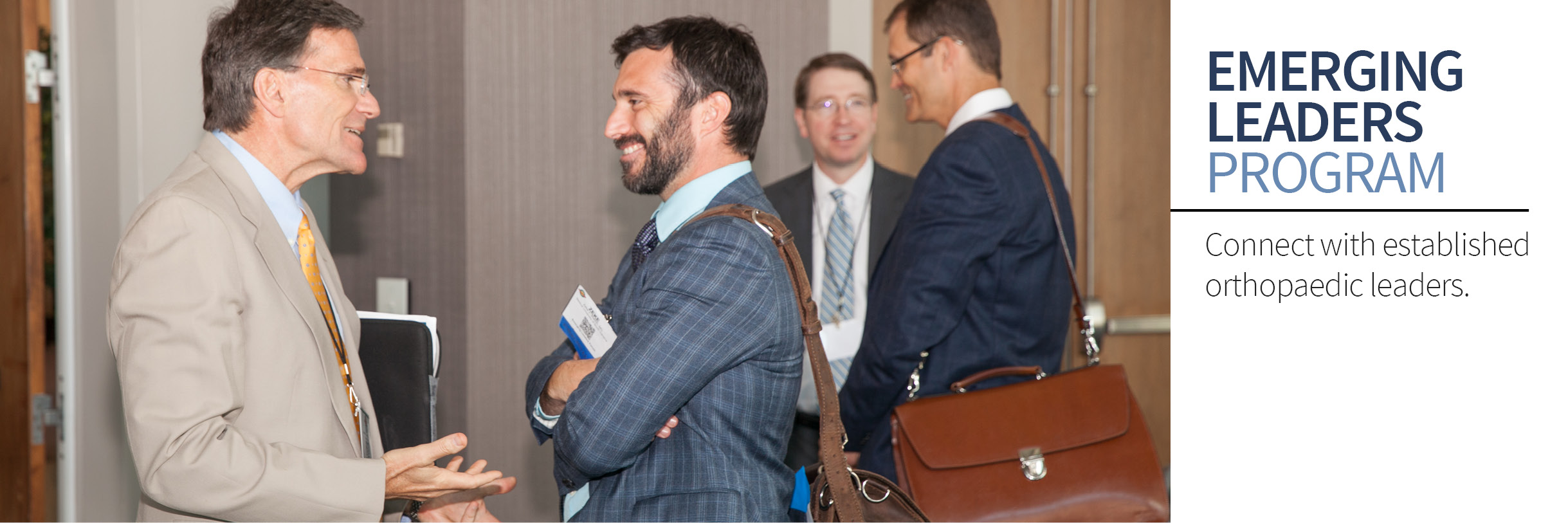 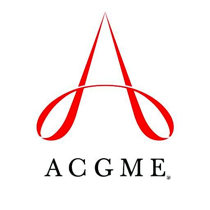 ABOS Part I
ABOS Part II
ABOS - Cert/MOC
AAOS – CME
AOA – Leadership, ELP, APEX, Travelling Fellowships
Subspecialty Societies 
CME/Leadership
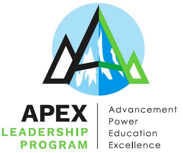 ABOS
ACGME/RRC
AOA/CORD
AAOS
5yrs
1yr
“Life Long Learning”
4yrs
GME
GME
Residency
6 Core Competencies
OITE
Milestones
UGME
Medical School
CME 
Independent Practice
MOC
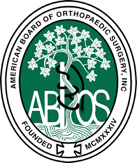 Fellowship (9)
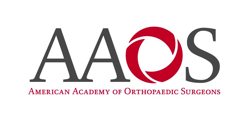 Orthopaedic Educational PathwayResidency
ABOS Part II
ABOS Part I
ABOS - Cert/MOC
AAOS – CME
AOA – Leadership
Subspecialty Societies 
CME/Leadership
ABOS
ACGME/RRC
AOA/CORD
AAOS
5yrs
1yr
“Life Long Learning”
4yrs
GME
GME
Residency
6 Core Competencies
Milestones 2.0
Competency based curriculum
Assessment tools
OITE 2.0
RLF
UGME
Medical School
CME 
Independent Practice
MOC
Fellowship (9)
Involvement in Orthopaedic Societies
What are your interests?
Clinical development 
Networking 
Leadership development
Advocacy/policy development
Research and/or innovation 
Mentorship/trainee development
Education
GME
CME
Involvement in Orthopaedic Societies
How can I be involved?
Become a member – subspecialty society, AOA, AAOS, other
Apply for a committee, ex., education, advocacy, research, technology
Volunteer as a course instructor
Volunteer as a journal reviewer – subspecialty, JBJS, JAAOS, JOR
Contribute funds for grants/fellowships/resources
Become a mentor to new and emerging leaders
Benefits of Society Memberships
Broadens your professional network
Helps stay up to date on treatment trends & controversies
Increases level of expertise/credentialing
Strengthens practice management
Provides access to research studies/resources
Provides access to traveling fellowships/international opportunities
Increases leadership and professional development opportunities
Offers collaboration with colleagues on advocacy issues
Volunteer opportunities
Orthopaedic Societies
Geographic focus
State
Regional
National
Subspecialty focus
Advocacy/business focus
Clinical practice focus
Specific interest focus
National Surgical Societies
AOA Timeline
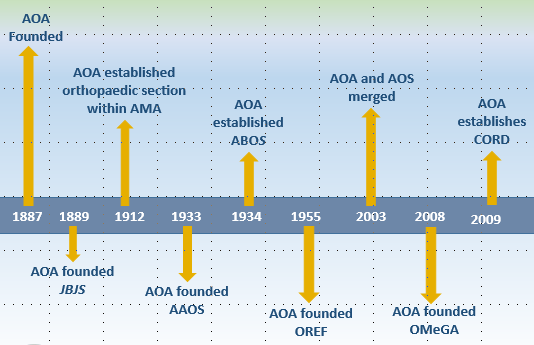 AOA’s Mission
Engaging the orthopaedic community to develop leaders, strategies, and resources to guide the future of musculoskeletal care.
AOA’s Vision
AOA will inspire the orthopaedic community to excellence through leadership.
Goals & Objectives
Identify Leaders (at all levels!)
Develop and enhance competency of orthopaedic leadership
Confront the most relevant issues facing orthopaedics
Collaborate with other orthopaedic organizations to achieve excellence through leadership
AAOS
ABOS
Subspecialty Societies
Residents/Fellows
AOA Programs
C. McCollister Evarts Resident Leadership Forum (RLF) - R4
Emerging Leaders Program (ELP)—32-45
Emerging Leaders Forum (ELF) 
Other leadership and career development opportunities
Traveling Fellowships – Age 35-45
North American Traveling Fellowship (NATF)
American British Canadian (ABC)
Japanese Orthopedic Association (JOA)
Austrian Swiss German (ASG)
AOA USC APEX Leadership Program – Age 35-60
Partnered with USC 
Business/Leadership Development Program 
AOA Membership 
Committees (Multiple Opportunities)
Council of Orthopaedic Residency Directors (CORD)
Residency education leadership
Regional Societies
Subspecialty Societies
Subspecialty Societies (cont’d)
Specific Leadership Development Programs
Typical Requirements for Subspecialty Society Membership (after fellowship)
Application Form
Board Certification (ABOS), some have SSC requirements. 
Curriculum Vitae
Sponsor form(s) – from program director, fellowship director, society member or peers
Professional Photo
Application Fee
Am I overextending myself?
Remember to prioritize your patients and clinical practice 
Start by focusing involvement in a couple areas of interest
Expand involvement as time dictates
Don’t overpromise/underdeliver
Learn how and when  to say “no” or “I cannot right now” 
On joining committees:  “Join to make a difference…in a positive way!”
“Be a Leader, Make a Difference, Enjoy!”- Dick Burton, MD
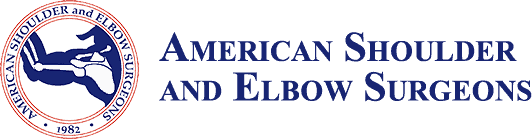 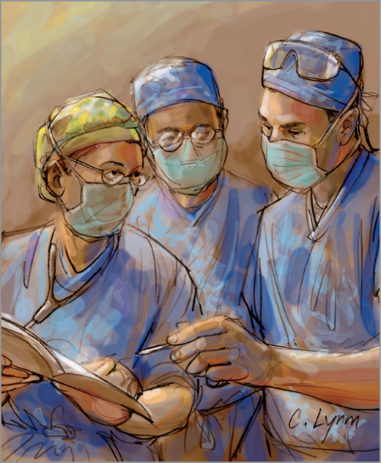 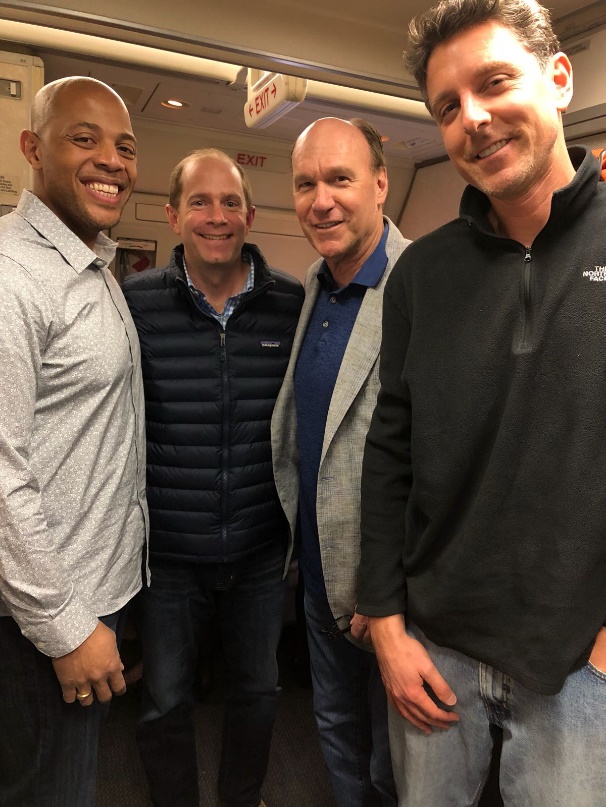 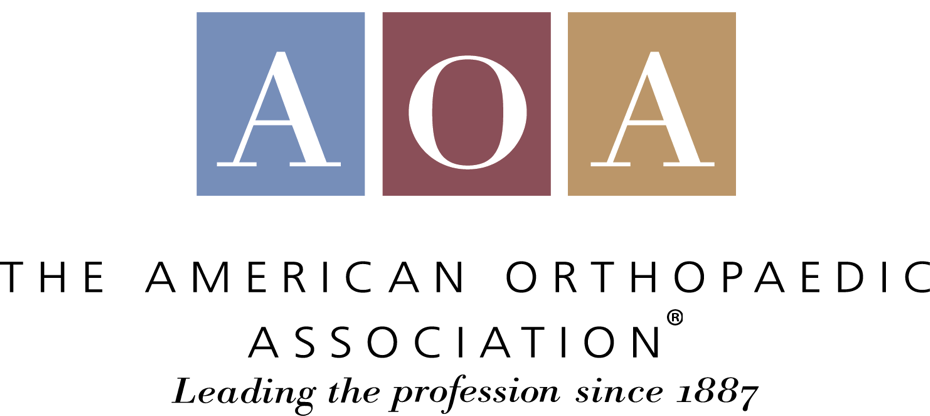 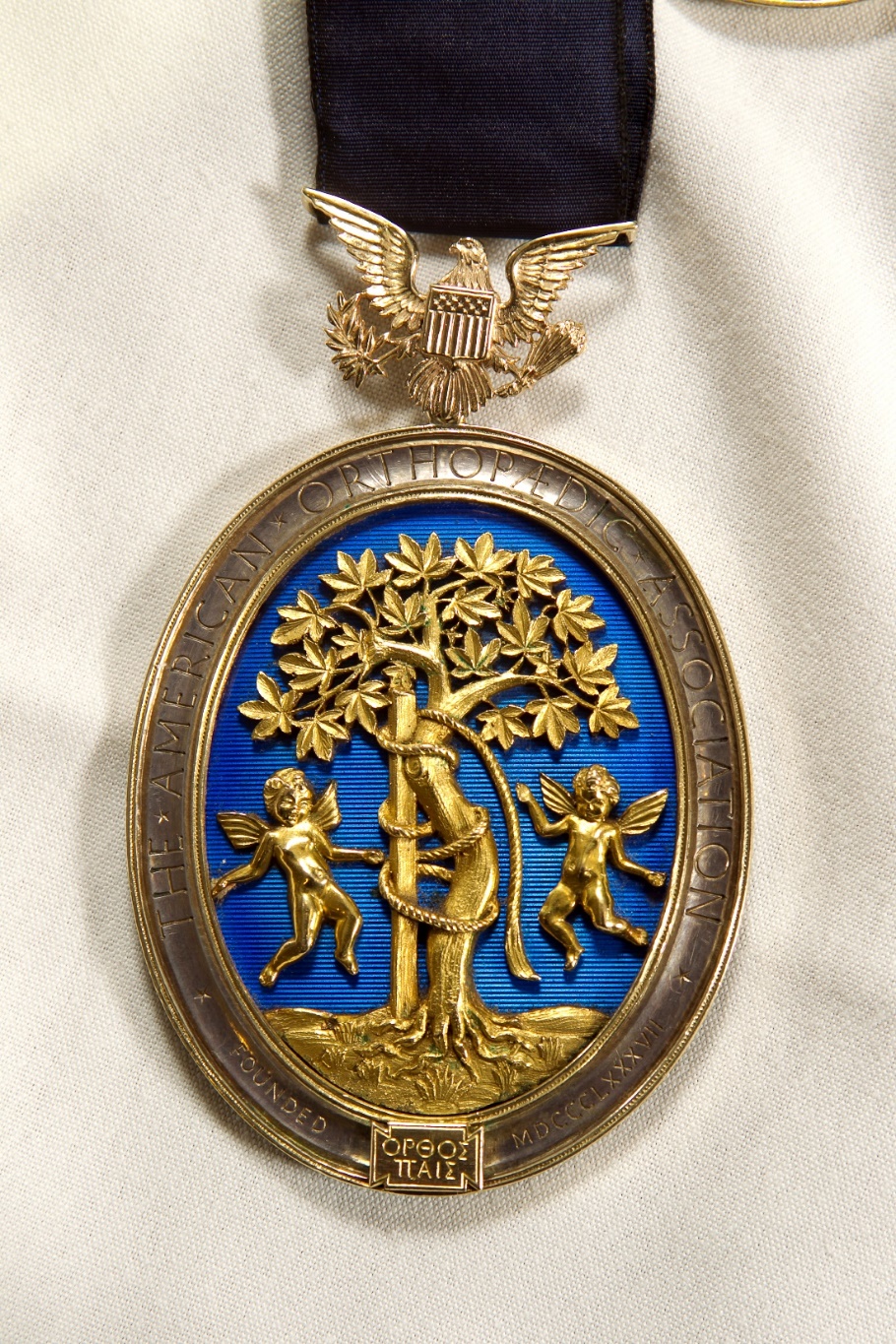 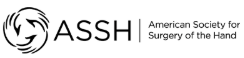 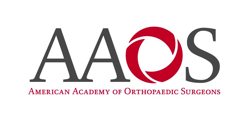 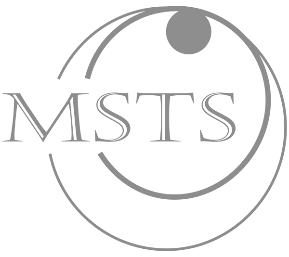 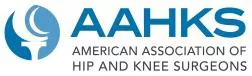 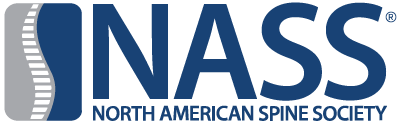 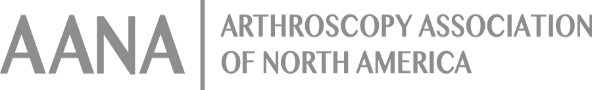 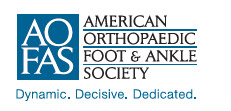 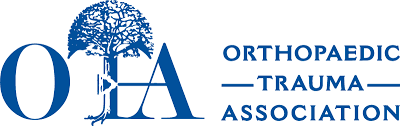 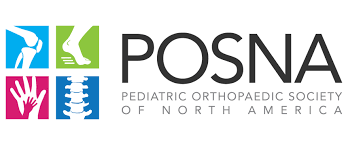 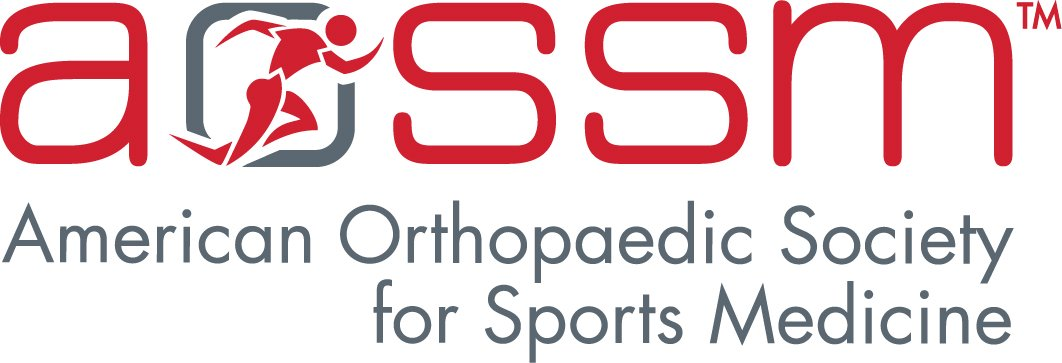 [Speaker Notes: Engaging the orthopaedic community to develop leaders, strategies and resources to guide the future of musculoskeletal care.]
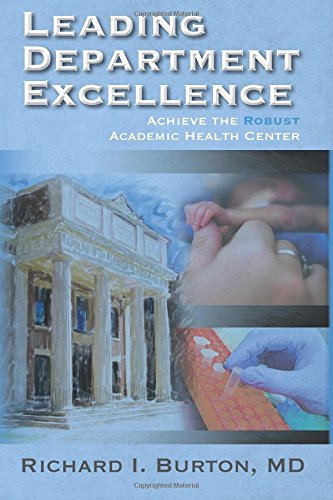 “Always do the right thing. This will satisfy some people and astonish others.”

- Benjamin Franklin
Thank You!
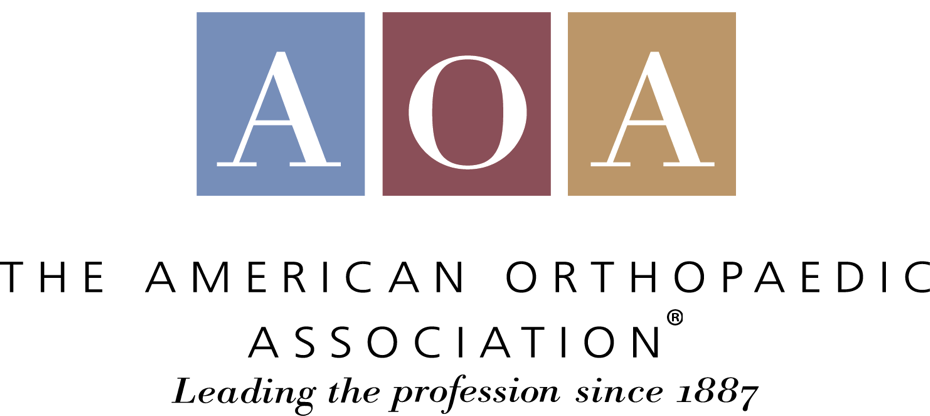 Please help us improve our support of best practices in education: Use this survey to provide your feedback about this module.

Submit questions or comments about the
Transition to Practice Lecture Series to cord@aoassn.org